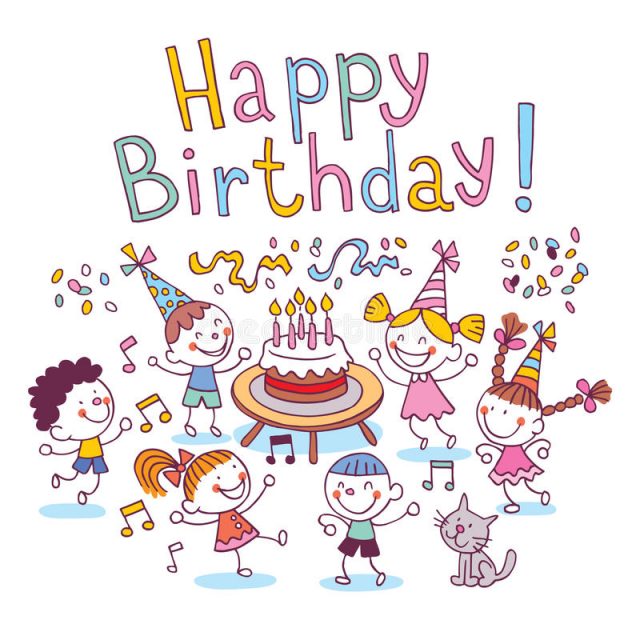 Учитель: Степанова Вера Геннадьевна
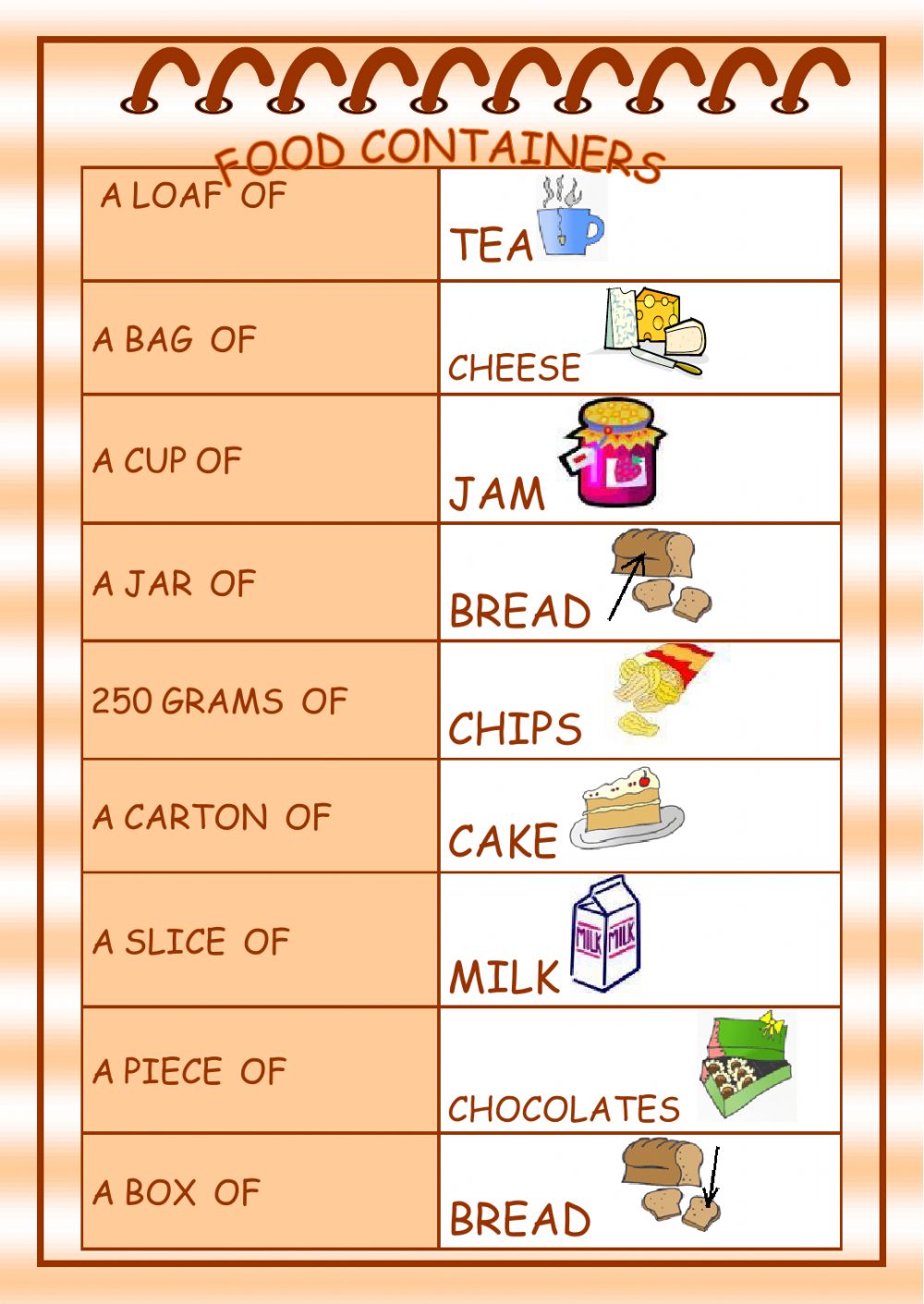 Let’s revise the Food words:
Буханка хлеба
Пачка чипсов
Чашка чая
Банка варенья
250 г. Сыра
Пакет молока
Ломтик хлеба
Кусок торта
Коробка конфет
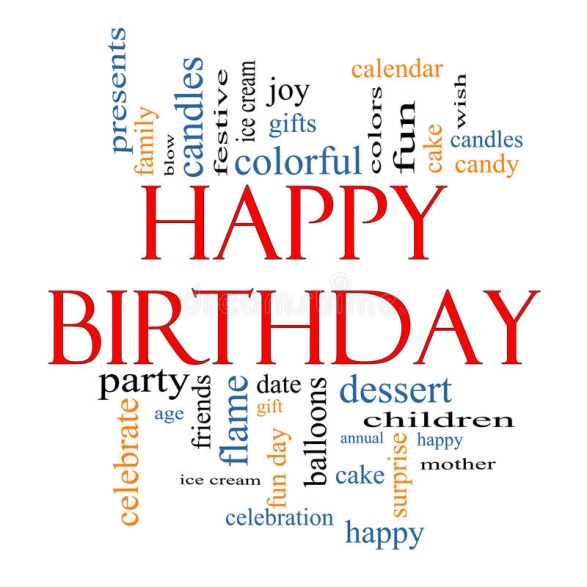 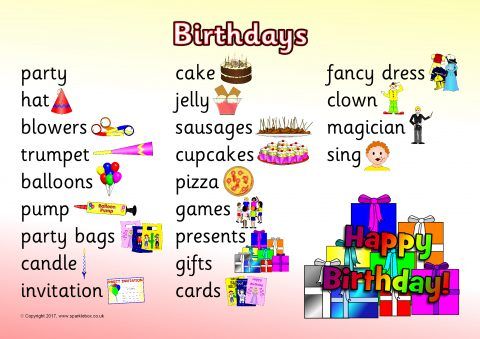 Let’s make our party plan!
DATE AND TIME:
GUESTS:
FOOD:
BIRTHDAY CAKE:
MUSIC/ FAVOURITE SONGS:
THEME OF THE PARTY:
INVITATION CARDS:
ROOM DECORATIONS:
PARTY GAMES:
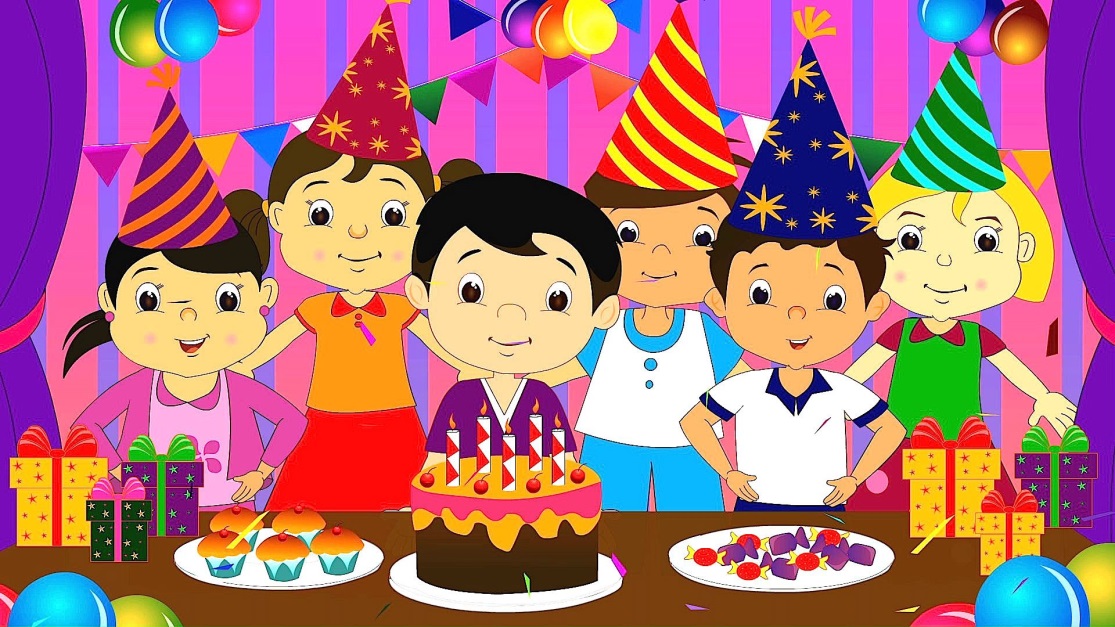 Речевой этикет

Would you like to have a party? Ты бы хотел…..Не желаешь?

What about having some ice-cream? Как насчет…?

Shall we have…? Мы будем…?

Let’s (have a party, make, invite)… Давай (устроим вечеринку)

That would be nice. Это было бы здорово.

Good idea. Хорошая идея.

I don’t like the idea. Мне не нравится эта идея.

I’d love to. С удовольствием.

That sounds great. Звучит отлично.

I don’t think so. – Я так не думаю.
Would you like to have….. 
a birthday party?
party hats?
colourful balloons?
invitations?
fancy dresses?
СОГЛАСИЕ

That would be nice!
Good idea!
Great!
That’s a great idea!
That sounds great!
I’d love to. С удовольствием!

НЕСОГЛАСИЕ

I don’t like the idea.
I don’t think so.
Oh, no. It’s not for me.
What about having some…
Sausages?
Cupcakes?
Pizza?
Jelly?
Birthday cake?
Let’s ….
Decorate a room
Write invitation cards
Make a birthday cake
Play party games
Listen to music